Topic 4.6: Changing Social Hierarchies
A. Many states adopted practices to accommodate the ethnic and religious diversity of their subjects.
Akbar (Mughal Empire)
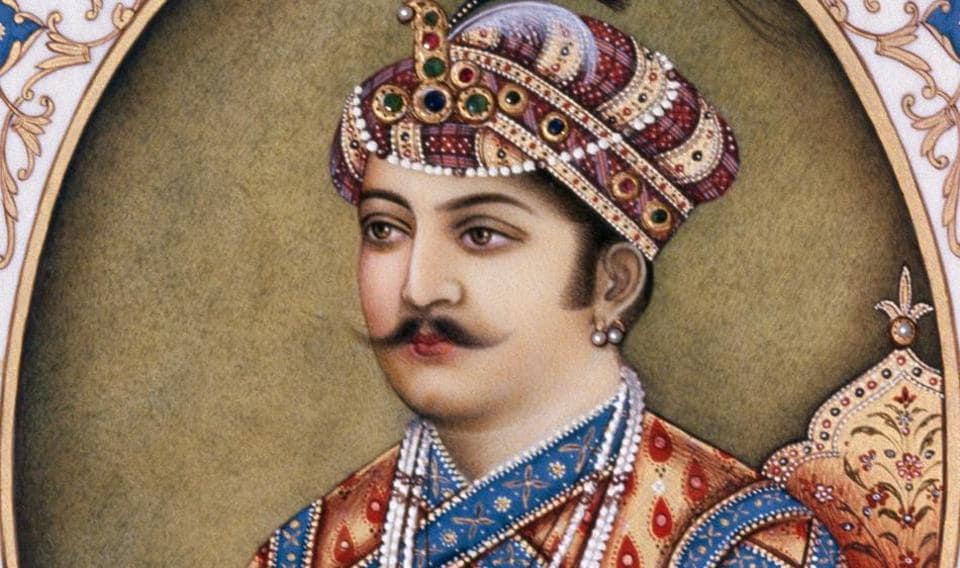 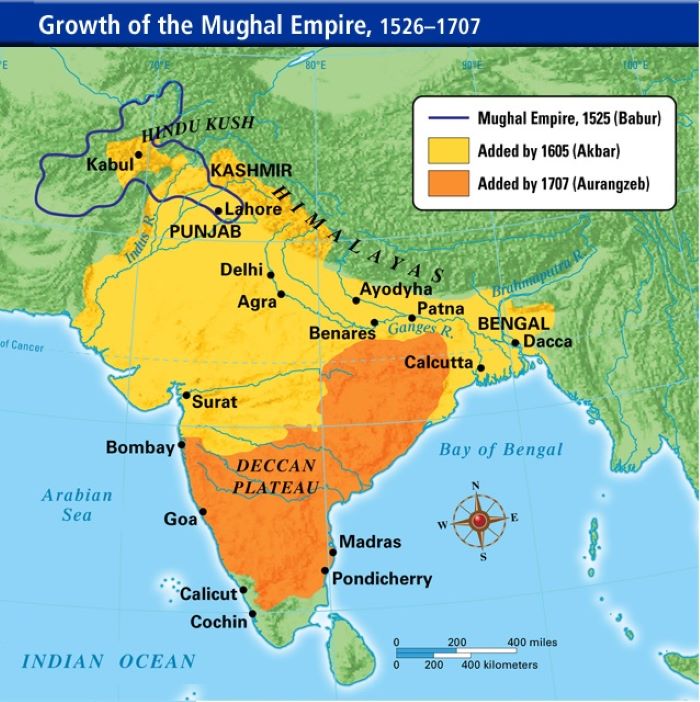 Millet System (Ottoman)
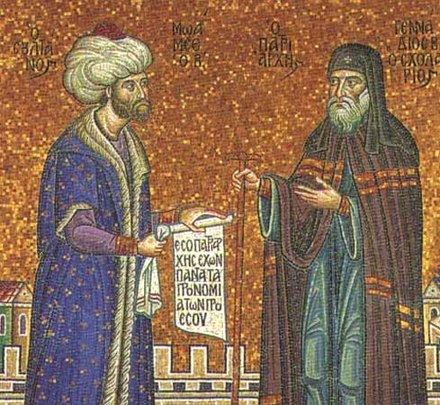 Mehmed II (Ottoman)
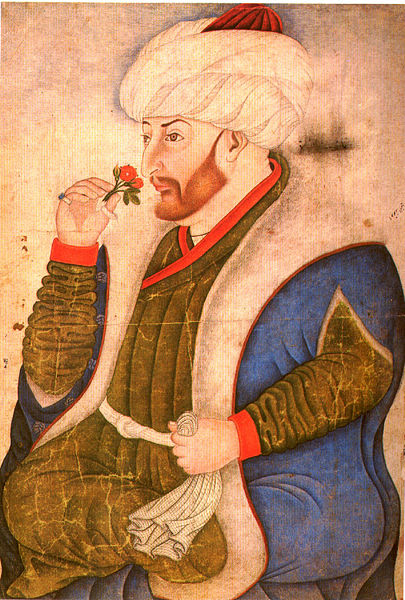 Partially accepted Jews from Spain
Allowed to worship
Could not live where they wanted
Could not hold top gov’t positions
B. Many states utilized the economic, political, and military contributions of different ethnic or religious groups.
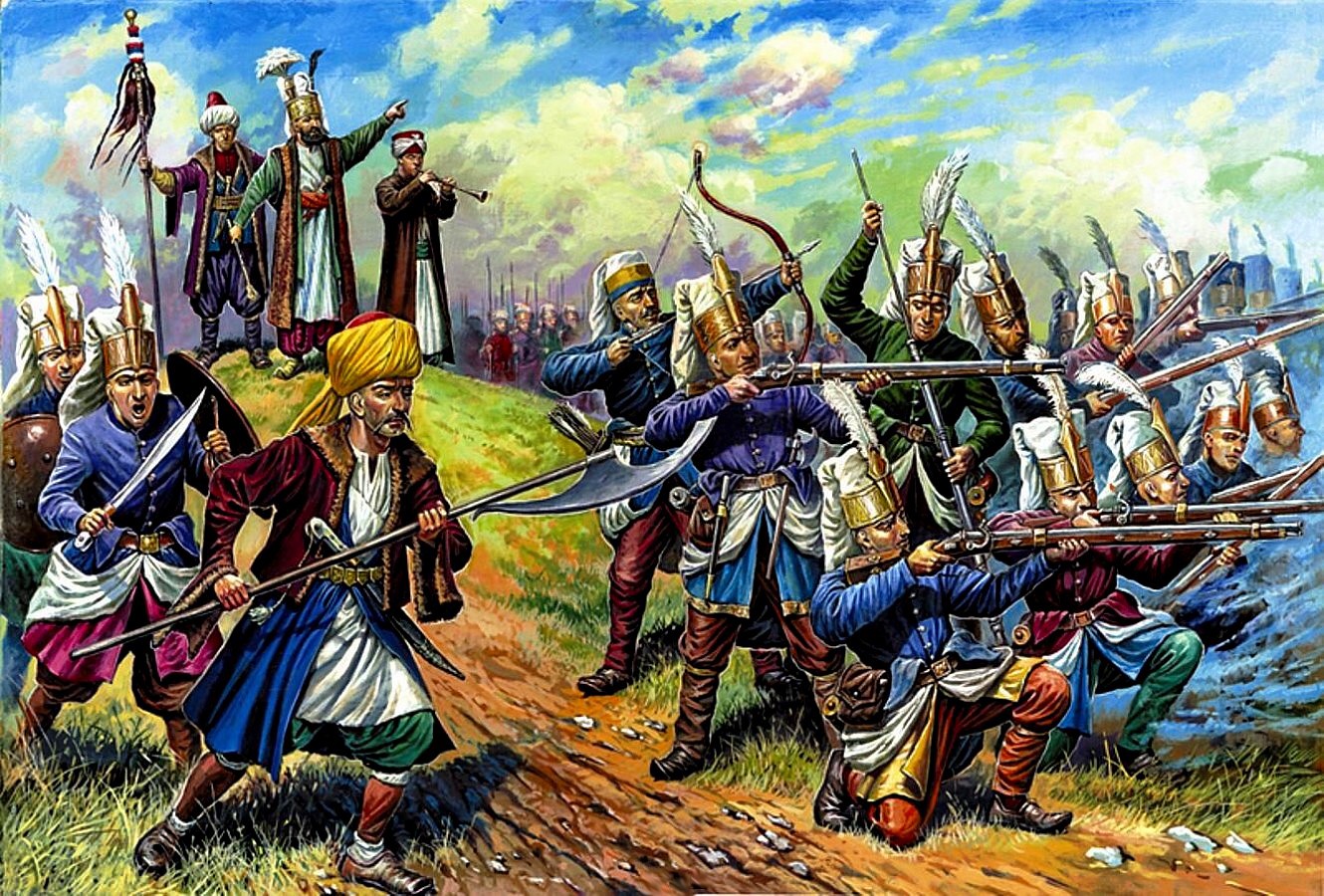 Janissaries
C. Some states suppressed diversity or limited certain groups in society, politics, or the economy.
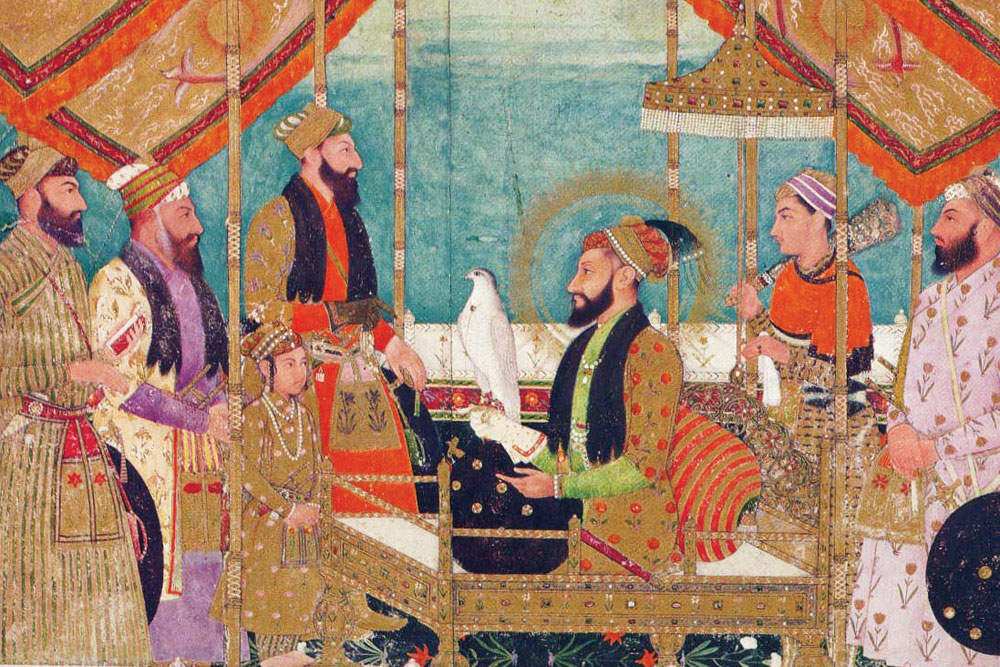 Aurangzeb
Expulsion of Jews from Spain
Begins with Inquisition
Convert or leave
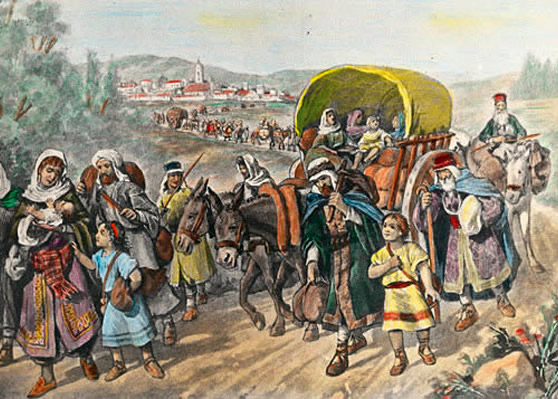 Qing Restrictions on Han
“queue” hairstyle
Eight Banner System
Distinguished Manchu elites from commoners
Political and economic privileges
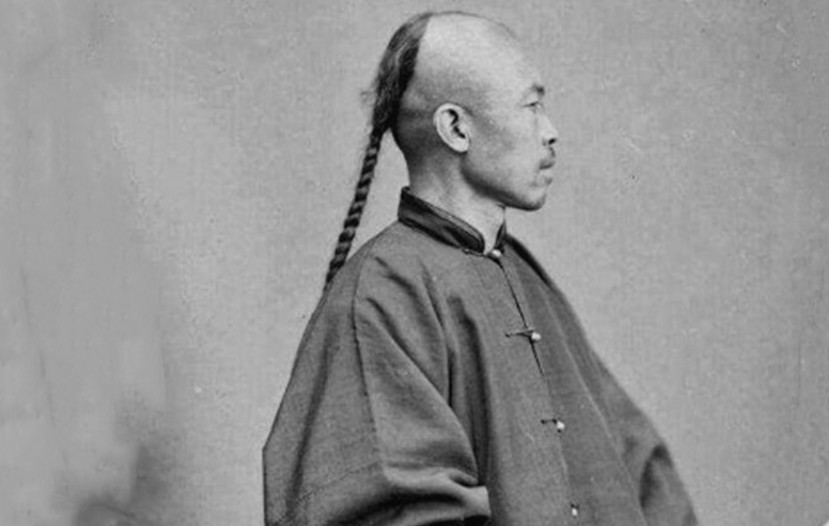 D. Imperial conquests and widening global economic opportunities contributed to the formation of new political and economic elites.
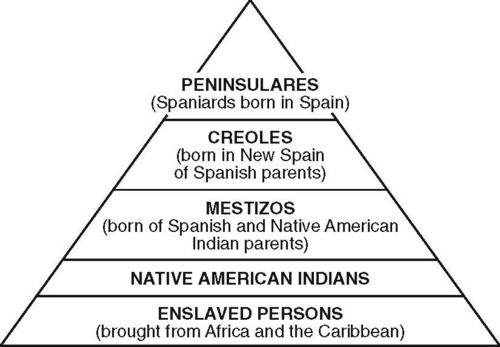 Casta System
E. The power of existing political and economic elites fluctuated as the elites confronted new challenges to their ability to affect policies of the increasingly powerful monarchs and leaders.
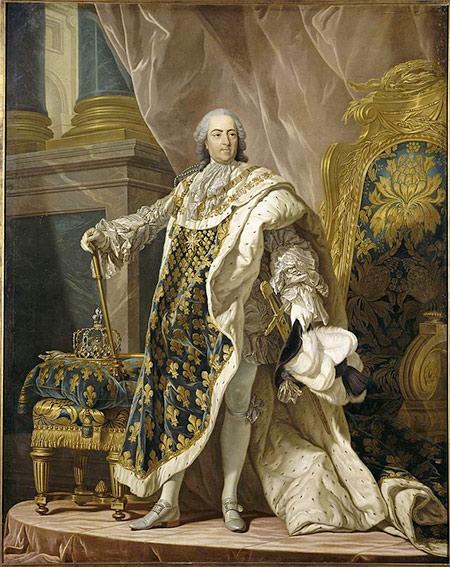 Absolutism
European Nobility
Medieval Era
Wealth and power from land
Early Modern Era
Commercial Revolution
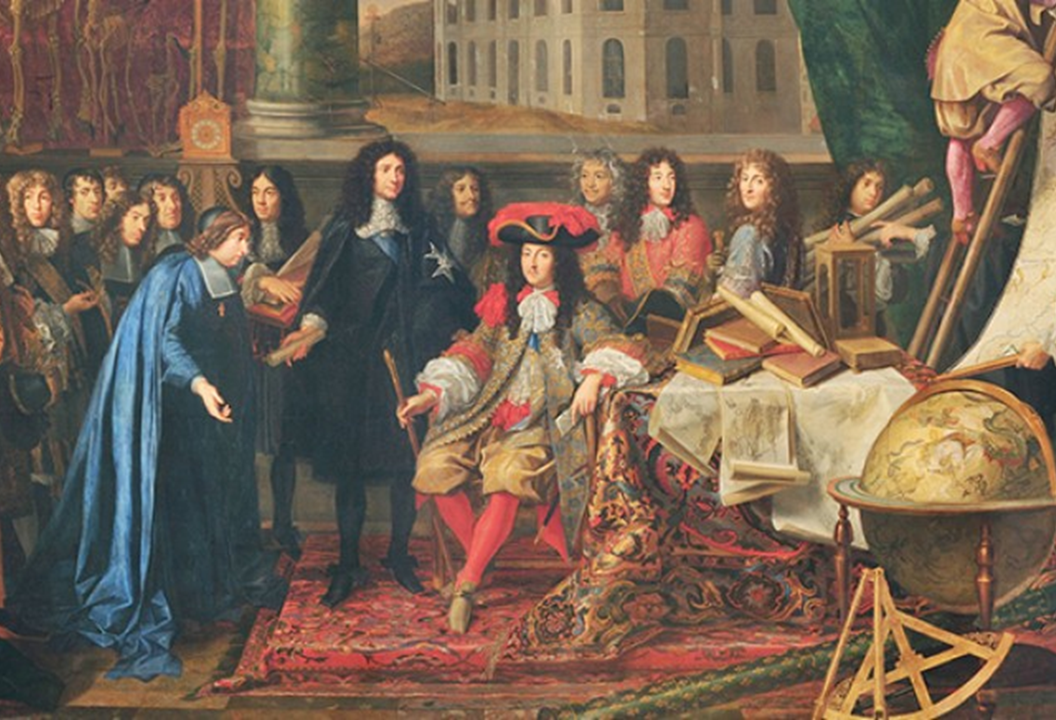 Russian Boyars
Ivan III, IV attempt to weaken power
Deportations, executions
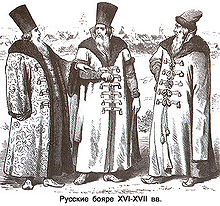